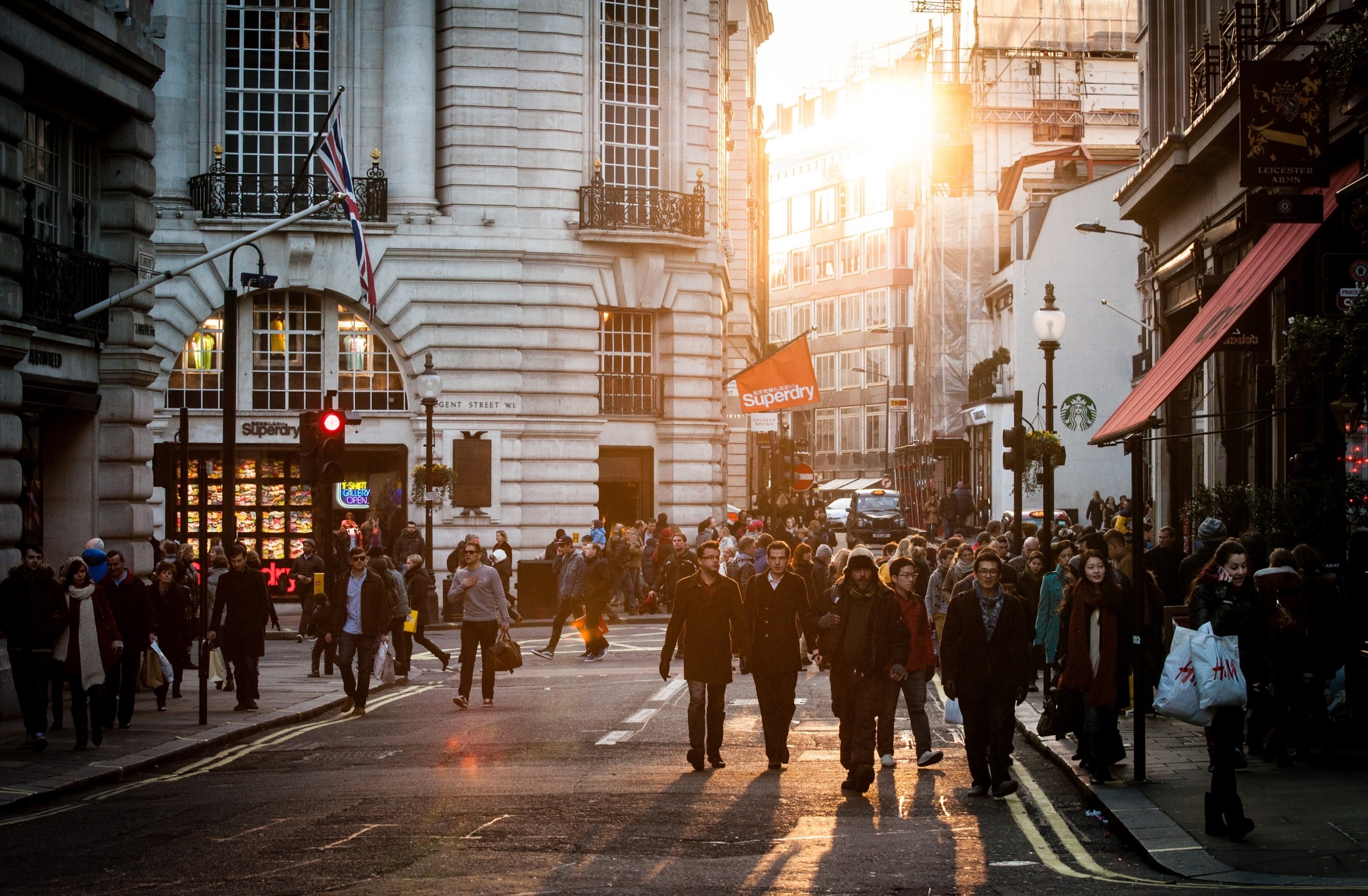 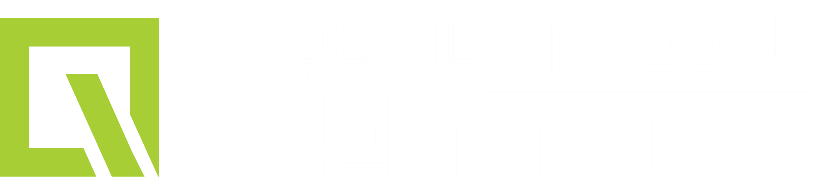 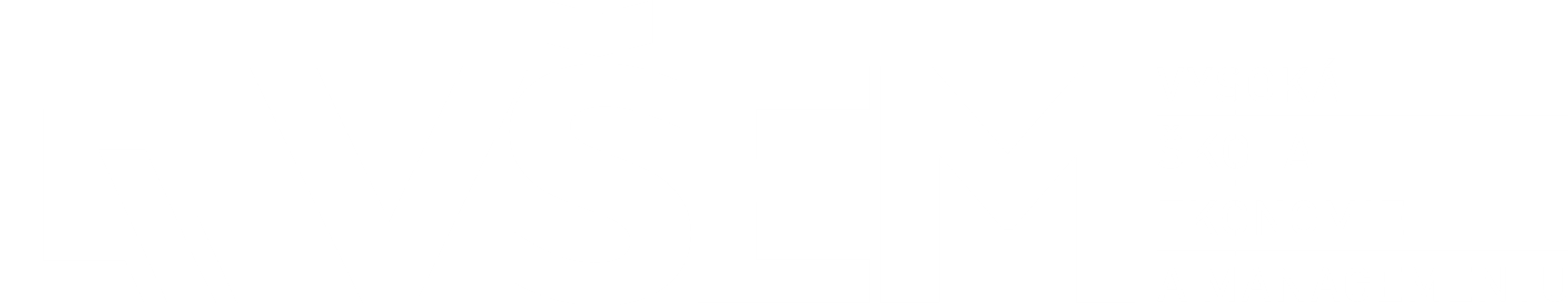 Informační systémy a technologie
Jakub Nedvěd
Témata prvního ročníku – druhá část
Práce s počítačem, operační systém, soubory, adresářová struktura
Tabulkový procesor
Počítačová grafika
teorie počítačové grafiky, základní pojmy, principy a rozdělení
grafická kompozice
barvy
běžné grafické formáty souborů
konverze mezi jednotlivými grafickými formáty
používání digitálního fotoaparátu, zásady kompozice obrazu
rastrová grafika (základní úpravy fotografií, výběry, kreslící nástroje, vrstvy, koláže, efekty atd.)
vektorová grafika (kreslení základních grafických objektů, výběry objektů, seskupení objektů, pořadí objektů, text, rastrové obrázky, beziérovy křivky, export do pdf atd.)
Vysoká škola ekonomie a managementu
2
Nároky - prezentace
Minimálně 1 prezentace za pololetí
Známka má stejnou váhu jako písemná práce
Příprava v libovolné aplikaci na tvorbu prezentací
Osobní prezentování před třídou
Délka 15 minut
Prezentace vede k diskusi
Vybrat si téma z předchozí stránky z prvních dvou oblastí (třetí oblast v druhém pololetí)
Možné vlastní téma po konzultaci s profesorem
Vysoká škola ekonomie a managementu
3
Počítačová grafika - Úvod
Počítačová grafika umožňuje rychlou komunikaci
Zvyšuje množství předávané informace.
Podporuje jejich pochopení a schopnost zapamatování díky vizualizaci dat.
Grafika prezentuje informace v podobě, která je pro člověka srozumitelnější - symboly, barvy, ...
Některé grafické symboly jsou navíc známé téměř ve všech kulturách. Takovým symbolem je například šipka (letící šíp) - udává směr.
Podobně jsou lidem jasné ikony nebo piktogramy.
Vysoká škola ekonomie a managementu
4
Počítačová grafika - Úvod
Počítačová grafika je hlavním důvodem k masovému rozšíření osobních počítačů
2D POČÍTAČOVÁ GRAFIKA
Pracuje s dvojrozměrnými objekty - geometrickými obrazci, texty, křivkami, čárami, fotografiemi, obrázky. Obecně ji můžeme rozdělit na dvě hlavní části - vektorovou a rastrovou (bitmapovou).
3D POČÍTAČOVÁ GRAFIKA
Pracuje s objekty v trojrozměrném souřadnicovém systému. Z těchto dat bývá renderován 2D obrázek. Využívá se v zábavním průmyslu (filmy, hry), ve vědě a průmyslu (např. vizualizace, simulace), Nejnověji ve stále populárnějším 3D tisku a virtualní realitě.
Vysoká škola ekonomie a managementu
5
Počítačová grafika - Úvod
RASTROVÁ (BITMAPOVÁ) GRAFIKA
Rastrový obrázek je složen z rastru - pravoúhlé mřížky. Základní prvky obrazu - pixely.
Každý pixel popsán barvou.
 KLADY:
realistická
jednoduché pořízení - fotoaparát, skener
možnost ovládat každý pixel obrázku
výborná práce s barvou
 ZÁPORY:
ztráta kvality při transformaci
větší objem dat souboru (datová velikost)
Vysoká škola ekonomie a managementu
6
Počítačová grafika - Úvod
VEKTOROVÁ GRAFIKA
Vektorový obrázek je složen z objektů - křivek, geometrických tvarů a jejich barevných výplní.
Podstatné vlastnosti objektu – umístění, délka, směr, barva, tloušťka čáry, barva výplně
 KLADY:
libovolná transformace
práce s každým objektem zvlášť
menší objem dat souboru (datová velikost)
 ZÁPORY:
náročnost tvorby
menší realističnost obrázku
horší možnosti práce s barvou
Vysoká škola ekonomie a managementu
7
Počítačová grafika - Úvod
PIXEL (Picture element)
Obrázky se v bitmapové grafice skládají z mnoha drobných obrázkových bodů. Každý bod má přiřazenou barvu.
Jeden obraz může tvořit i několik milionů těchto bodů, které jsou vyskládány v takzvaném rastru (bitmapě).
Jednomu takovému bodu se říká pixel, jinými slovy obrazový bod.
Velikost i tvar pixelů nejsou přesně dané a mohou se obrázek od obrázku lišit.
Vysoká škola ekonomie a managementu
8
Počítačová grafika - Úvod
ROZLIŠENÍ OBRÁZKU (Resolution) a PPI (Pixels Per Inch)
Rozlišení (Resolution) informuje o jemnosti rastru, o množství pixelů.
PPI je zkratka slov Pixels Per Inch, česky obrázkových bodů na palec.
Hodnota délky jednoho palce je 2,54 cm a PPI (DPI) udává, kolik se do této délky vejde pixelů (bodů).
Například do obrázku s rozlišením 50 PPI se do 2,54 cm se vejde 50 pixelů.
Čím vyšší počet bodů, tím detailněji a ostřeji obrázek vypadá.
Nízké hodnoty PPI mají za následek nekvalitní "zubatý" obrázek. Vysoké hodnoty PPI jsou velmi náročné na paměť (objem dat)
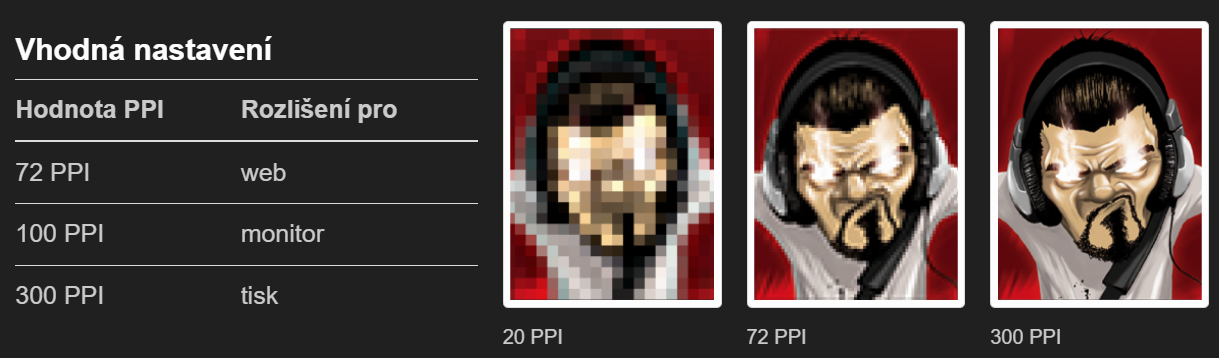 Vysoká škola ekonomie a managementu
9
Počítačová grafika - Úvod
VELIKOST OBRÁZKU
Celkový počet obrazových bodů na šířku a výšku obrazu.
Například velikost 600 × 400 pixelů vyjadřuje, že do obrázku se na šířku vejde 600 pixelů a na výšku 400 pixelů.
Zmenšování rastrového obrázku s sebou přináší ztrátu informací - kvality obrázku. Zmenšovat tedy sice můžeme, ale (zpětným) zvětšováním rastrového obrázku dojde ke ztrátě kvality.

Příklad: Stáhněte si obrázek https://3zskadan.cz/grafika/images/DU/teorie/prijmeni_velikost.jpg
Otevřete v Malování a snižte velikost obrázku na 30×44 pixelů. Následně zvyšte velikost na 1200×1760 pixelů. Výsledný obrázek neukládejte, ale prohlédněte si k jakým změnám došlo.
Vysoká škola ekonomie a managementu
10
Počítačová grafika - Úvod
BARVY
Barvy jsou tvořeny (míchány) ze základních barev. Míchání se zapisuje různými logickými způsoby - barevnými modely.
BAREVNÝ MODEL	POPIS
RGB			míchání tří světel - červená, zelená, modrá
CMYK			míchání skutečných barev (tiskárna) nebo simulace míchání- azurová, 				purpurová, žlutá, černá
HSB			barva vzniká výběrem odstínu, jeho sytosti a jasu
Hexadecimální kód 	černá: #000000, bílá: #FFFFFF (00 - světlo zhasnuté, FF - svítí v plné 				intenzitě)
Vysoká škola ekonomie a managementu
11
Počítačová grafika - Úvod
BAREVNÉ MODELY
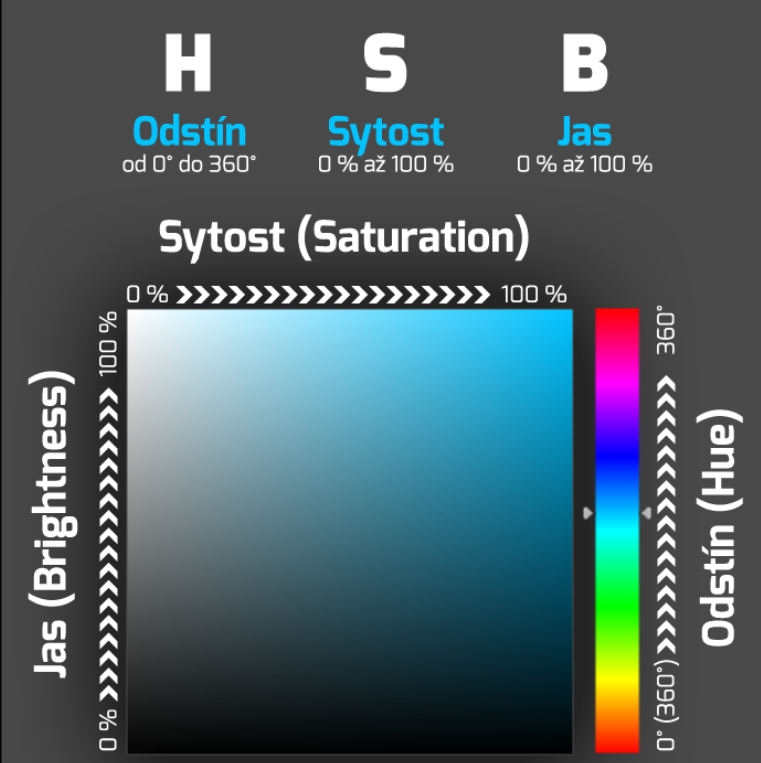 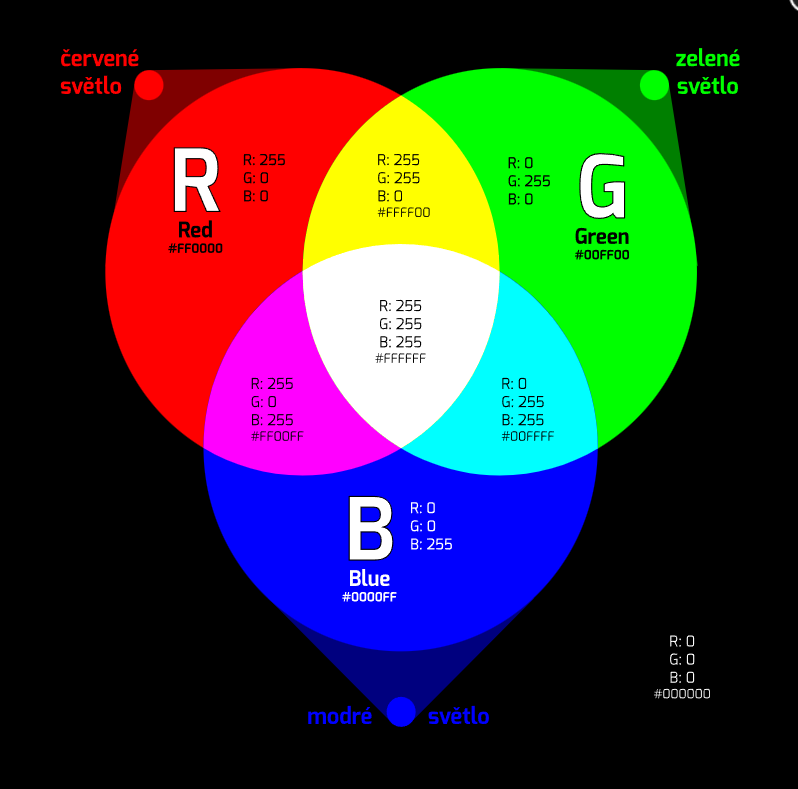 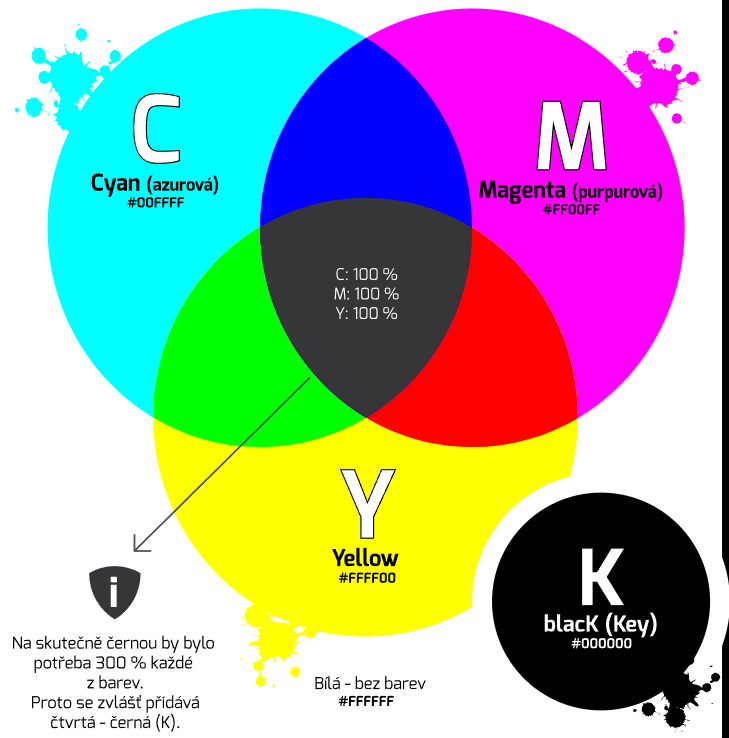 Vysoká škola ekonomie a managementu
12
Počítačová grafika - Úvod
BAREVNÁ HLOUBKA
Udává, kolik bitů je vyhrazeno pro přenos barevné informace o jednom bodu. Konkrétně, počet bitů popisujících bod z hlediska počtu barev, které může každý bod nabýt.
Lidské oko je schopné rozeznat cca 10 000 000 barev
Vysoká škola ekonomie a managementu
13
Počítačová grafika - Úvod
BAREVNÁ HLOUBKA








Použijte libovolný obrázek z internetu, otevřete v Malování, postupně měňte a ukládejte soubor s následující barevnou hloubkou a ve formátu: a) 8bitový barevný, b) 24bitový barevný, c) 1bitový černobílý
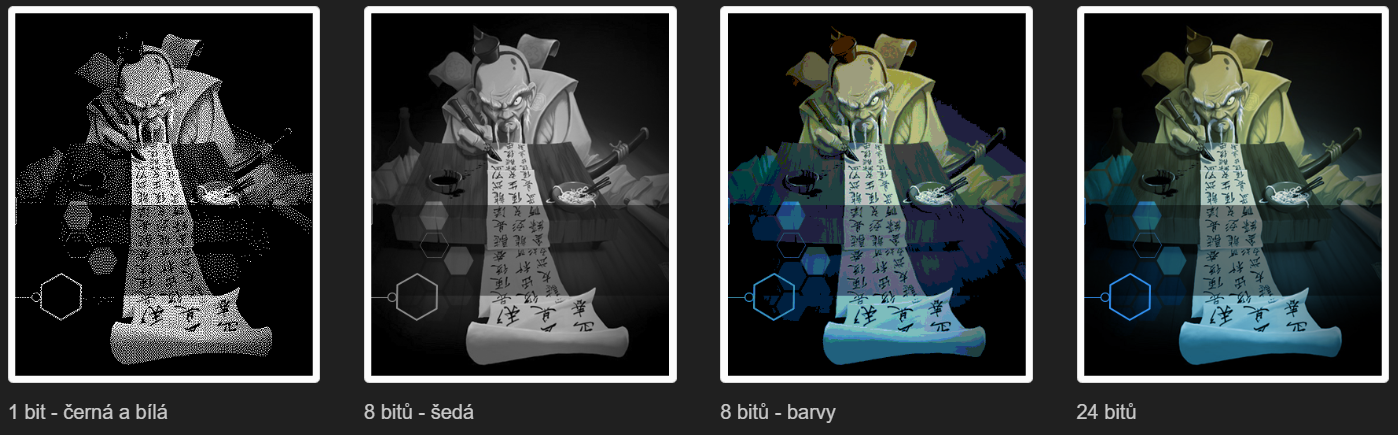 Vysoká škola ekonomie a managementu
14
Počítačová grafika - Úvod
GRAFICKÉ FORMÁTY
Grafické formáty dělíme podle způsobu uložení (zakódování) grafických dat, a to do dvou skupin:
RASTROVÉ (BITMAPOVÉ) FORMÁTY - ukládají data popisující obraz jako bitovou mapu
VEKTOROVÉ FORMÁTY - obsahují seznam grafických objektů obrázku
Vysoká škola ekonomie a managementu
15
Počítačová grafika - Úvod
RASTROVÉ (BITMAPOVÉ) FORMÁTY
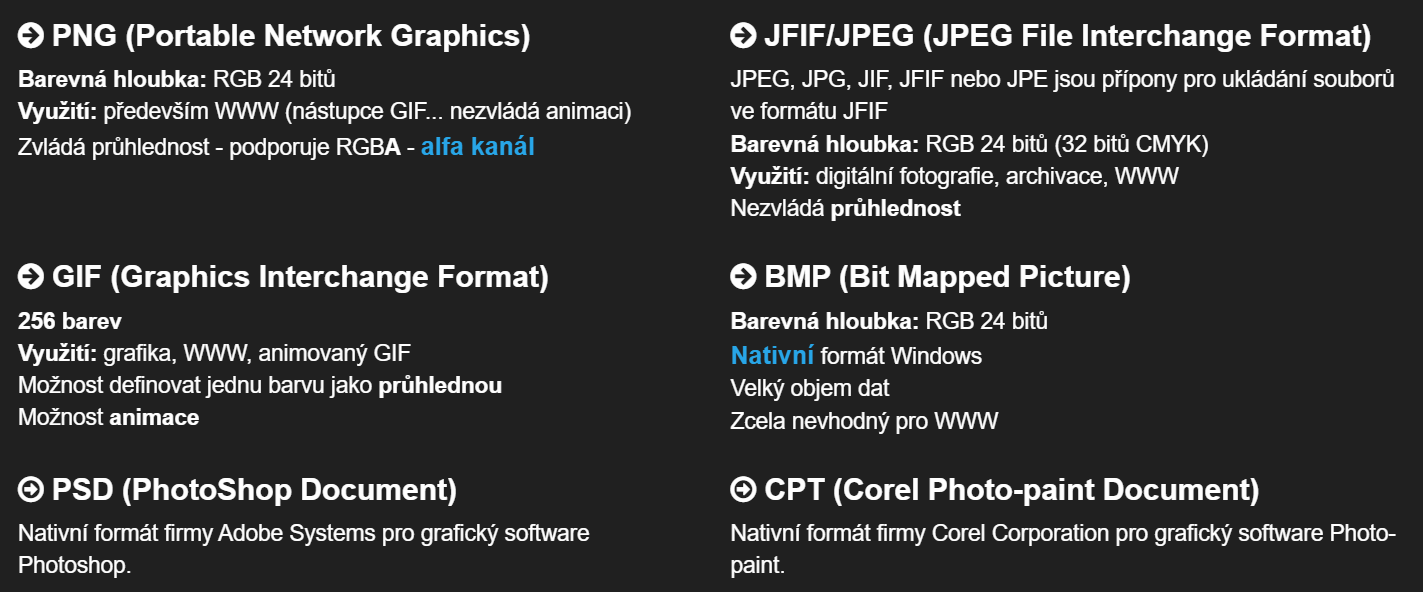 Vysoká škola ekonomie a managementu
16
Počítačová grafika - Úvod
VEKTOROVÉ FORMÁTY
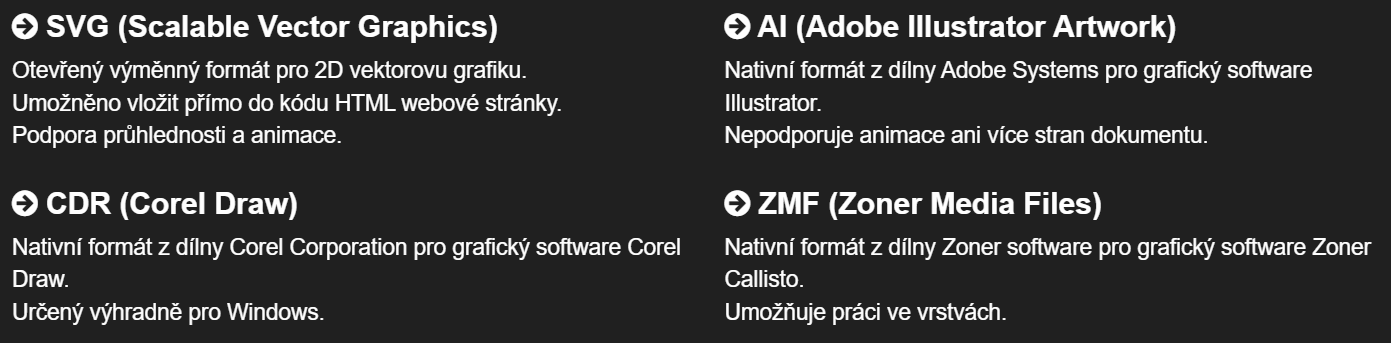 Vysoká škola ekonomie a managementu
17
Počítačová grafika - Úvod
GUI (Graphical User Interface)
GUI je zkratka, která v češtině znamená grafické uživatelské rozhraní. Umožňuje uživatelům ovládat software/hardware pomocí interaktivních ovládacích prvků.
GUI představuje informace a akce, které jsou pro uživatele zobrazována pomocí grafických prvků (např. ikon).
Vysoká škola ekonomie a managementu
18
Počítačová grafika - teorie počítačové grafiky, základní pojmy, principy a rozdělení
Prezentace k prohlédnutí:
https://zs-zelatovska.cz/upload/5648436964vy-32-inovace-110-pocitacova-grafika-uvod.pdf
https://aratideshmukh.files.wordpress.com/2020/07/basics-of-computer-graphics-ppt.pdf
https://3zskadan.cz/grafika/teorie.html
Videa:
https://www.youtube.com/watch?v=kiUGidgMKUM
https://www.youtube.com/watch?v=W2xknX3k6FY
https://www.youtube.com/watch?v=cvcAjgMUPUA
https://www.youtube.com/watch?v=RNvYGcgoGcs
Vysoká škola ekonomie a managementu
19